Optimization and Parallelization of CBD models
Konstantinos Theodorakos
January 2015
[Speaker Notes: This template can be used as a starter file for presenting training materials in a group setting.

Sections
Sections can help to organize your slides or facilitate collaboration between multiple authors. On the Home tab under Slides, click Section, and then click Add Section.

Notes
Use the Notes pane for delivery notes or to provide additional details for the audience. You can see these notes in Presenter View during your presentation. 
Keep in mind the font size (important for accessibility, visibility, videotaping, and online production)

Coordinated colors 
Pay particular attention to the graphs, charts, and text boxes. 
Consider that attendees will print in black and white or grayscale. Run a test print to make sure your colors work when printed in pure black and white and grayscale.

Graphics, tables, and graphs
Keep it simple: If possible, use consistent, non-distracting styles and colors.
Label all graphs and tables.]
“Free lunch is over”
Lower Power consumption is favored on multi-core/processor architectures
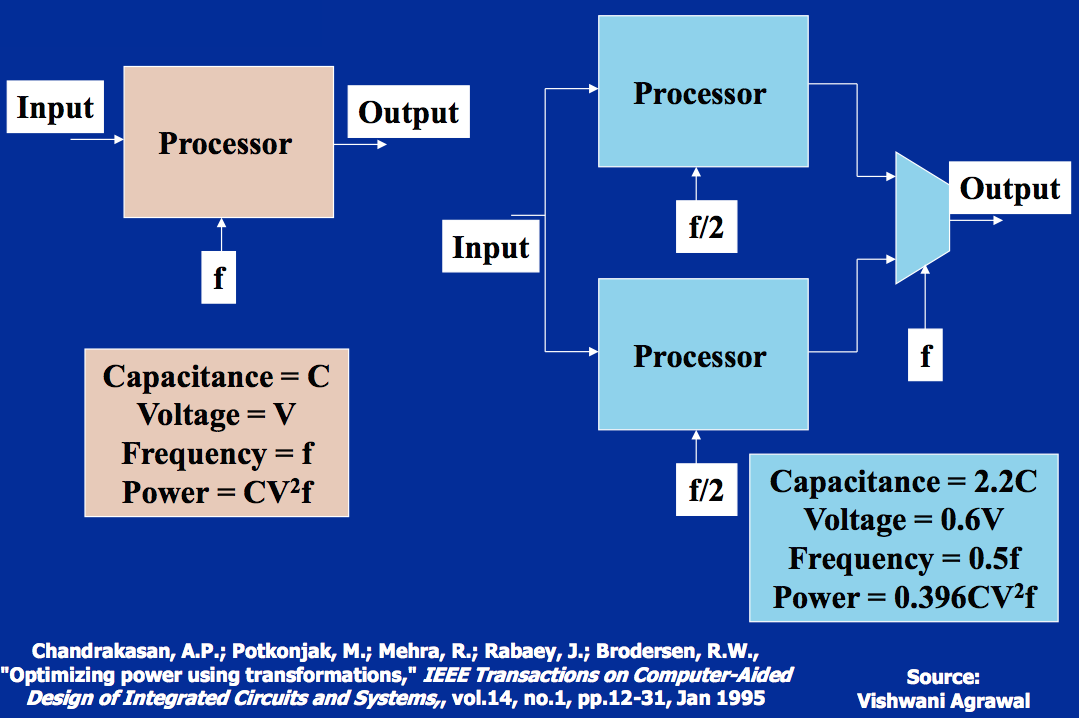 Modern Processor Design
[Speaker Notes: What will the audience be able to do after this training is complete? Briefly describe each objective and how the audience will benefit from this presentation.]
Why Parallelize CBD models?
As fast as possible simulation of large CBD models. 
Design Space Exploration (acquiring parameters for optimal CBD model execution)
Shooting Problems (i.e find(a, b, c) when output = 2.5). 
Real time simulation. 
Real-time ”brute force” calculations on live sensory data with high samples per second rate.
CBD Parallelization intention
[Speaker Notes: What will the audience be able to do after this training is complete? Briefly describe each objective and how the audience will benefit from this presentation.]
Causal Block Diagrams
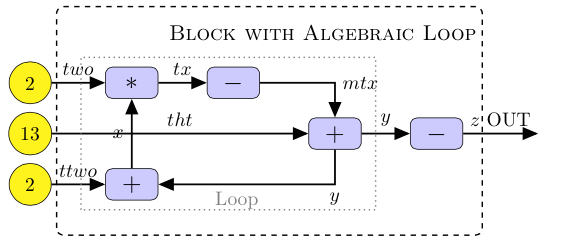 CBD Parallelization methods
Parallelization patterns for CBD models examined:
Data (or Domain) decomposition
Task (or Functional) decomposition
Parallel Pipelines
[Speaker Notes: What will the audience be able to do after this training is complete? Briefly describe each objective and how the audience will benefit from this presentation.]
NDRange calculations - GPU
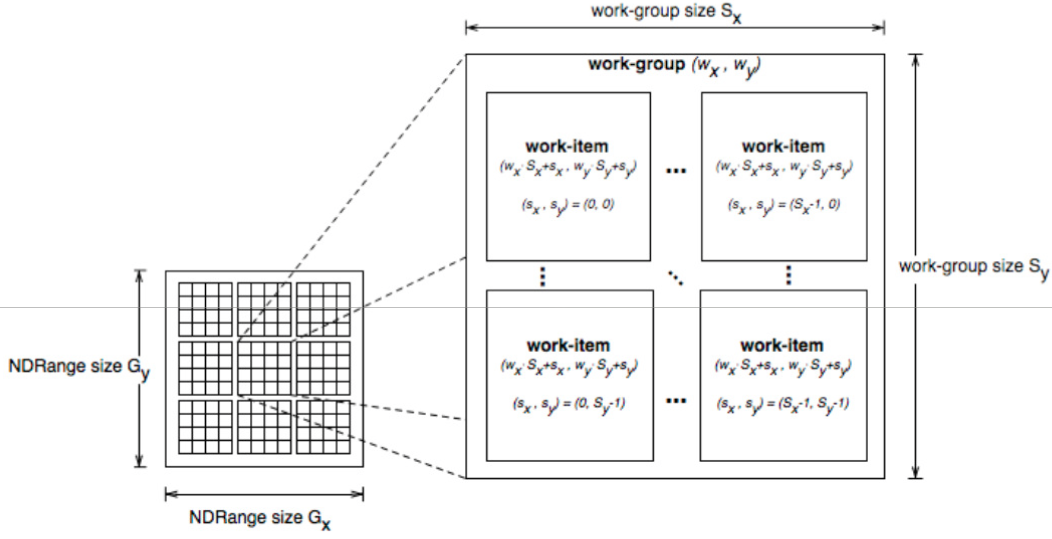 Data Decomposition
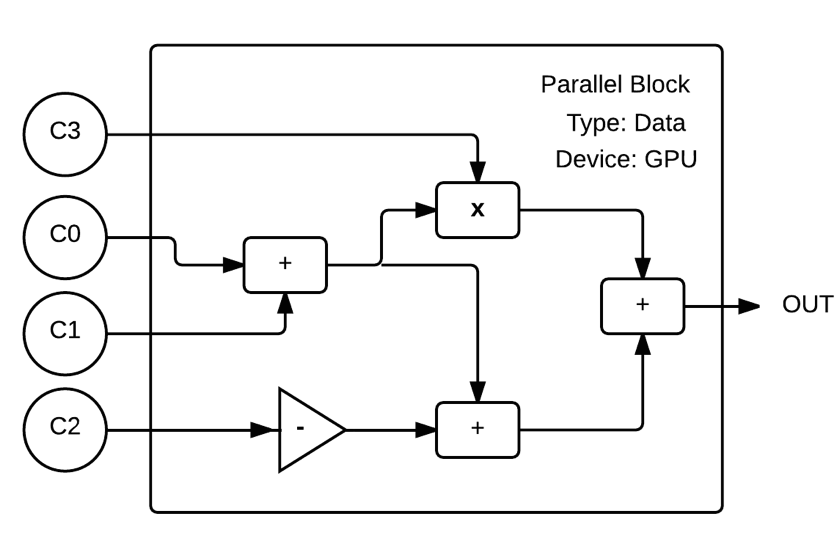 One Full CBD Model Iteration
per Work Item. No Algebraic
Loops or Delay blocks are
allowed
[Speaker Notes: What will the audience be able to do after this training is complete? Briefly describe each objective and how the audience will benefit from this presentation.]
Parallel For calculations - CPU
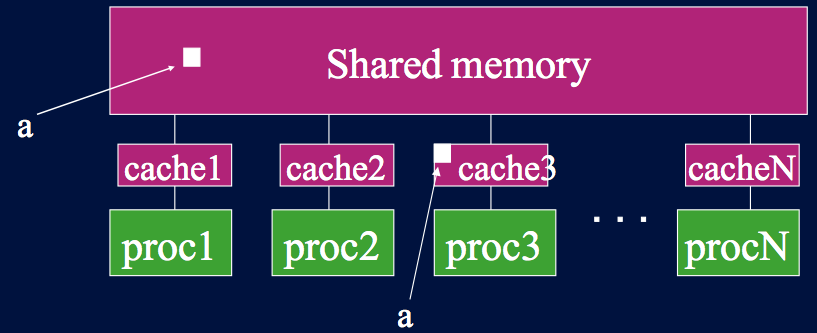 Data Decomposition
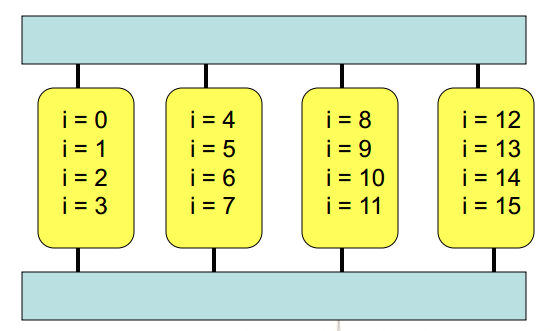 Iteration-Job chunks 
are assigned to each
Processor/Core
[Speaker Notes: What will the audience be able to do after this training is complete? Briefly describe each objective and how the audience will benefit from this presentation.]
Iterator Pattern for scaling up
In case the input data are too large,
we can split them up into manageable chunks
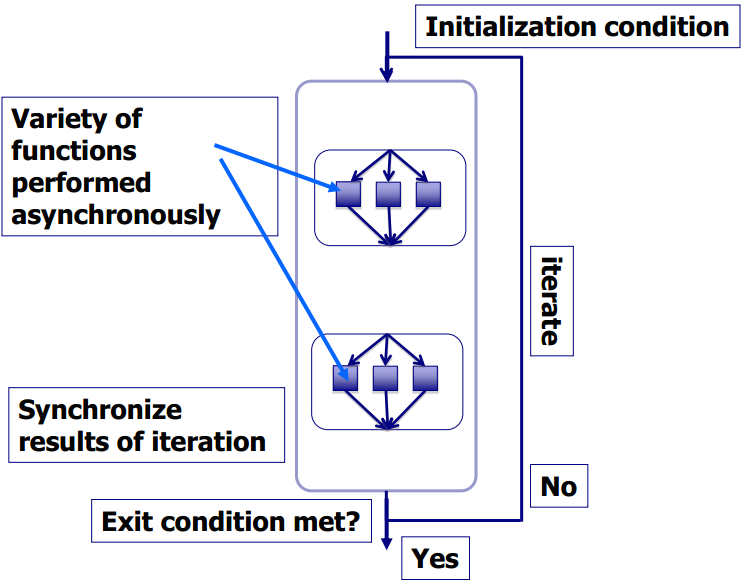 Data Decomposition
[Speaker Notes: What will the audience be able to do after this training is complete? Briefly describe each objective and how the audience will benefit from this presentation.]
Why not Task Decomposition?
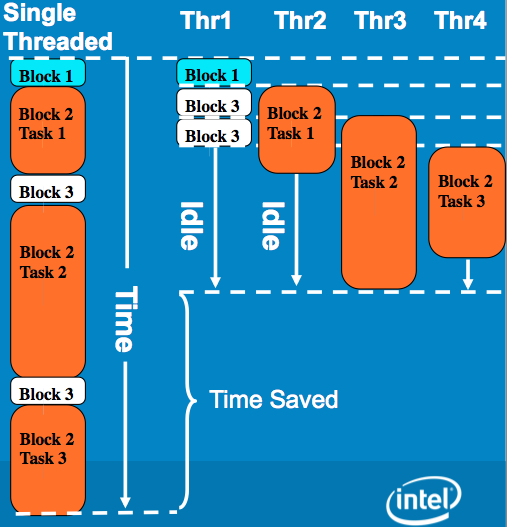 Because:
Individual tasks aren’t 100% efficient due to execution “gaps”
Irregular patterns emerge in model transformations
Task Decomposition
[Speaker Notes: What will the audience be able to do after this training is complete? Briefly describe each objective and how the audience will benefit from this presentation.]
Pipelines for Loops and Delay blocks
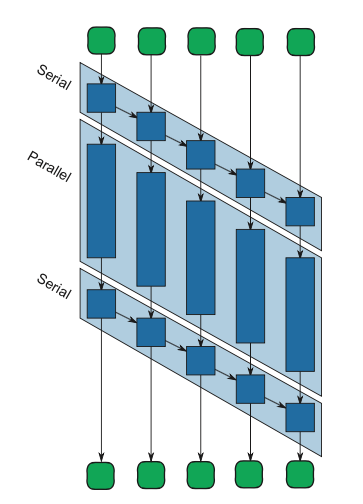 Main Advantage: “Serial in Line” stages maintain the sequence of iterations
Main Disadvantage: Performance is limited by the slowest stage
Parallel Pipeline
[Speaker Notes: What will the audience be able to do after this training is complete? Briefly describe each objective and how the audience will benefit from this presentation.]
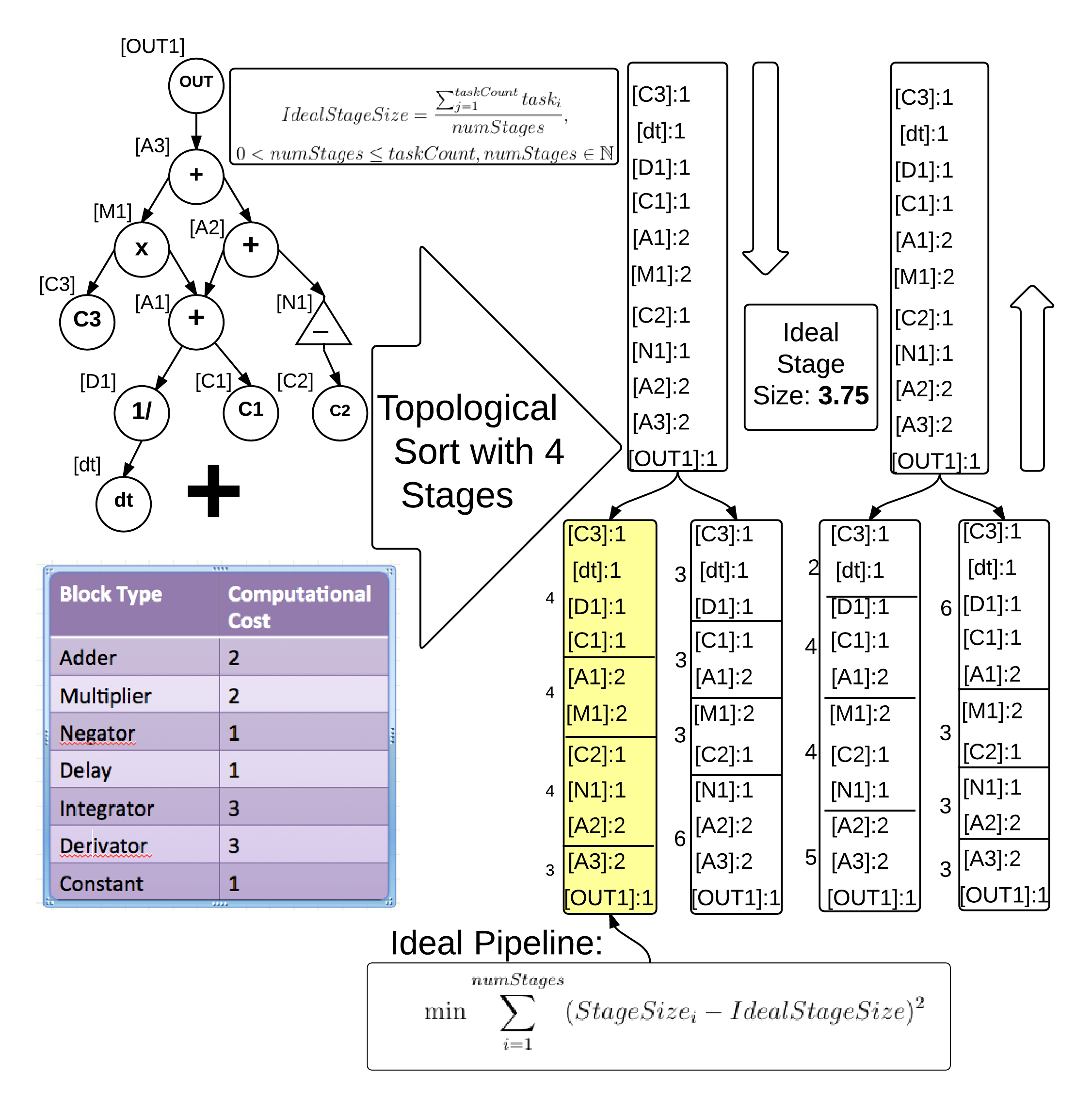 Pipeline Stage Generation
[Speaker Notes: What will the audience be able to do after this training is complete? Briefly describe each objective and how the audience will benefit from this presentation.]
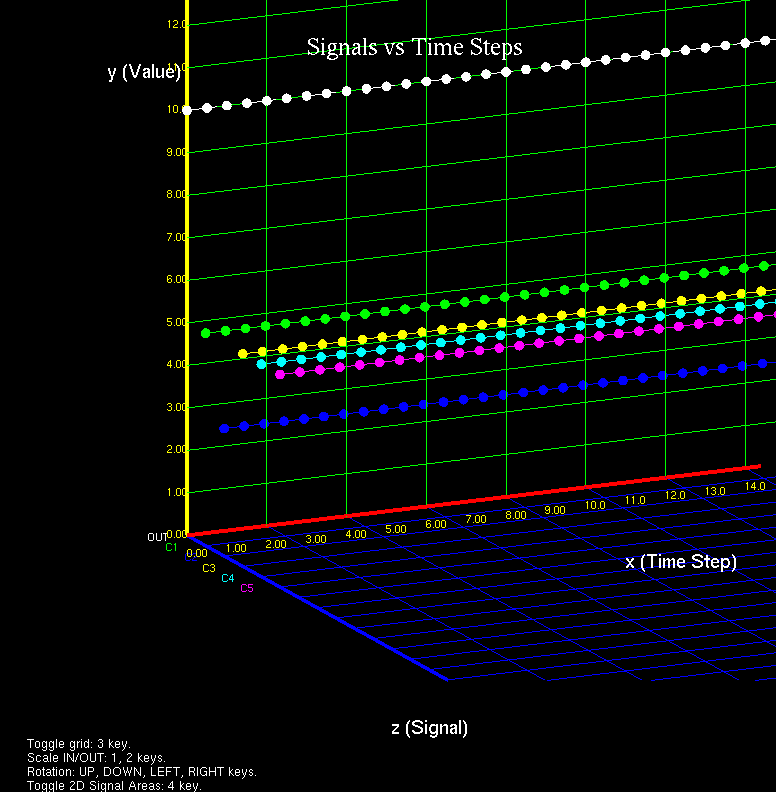 3D Graph Generation
[Speaker Notes: What will the audience be able to do after this training is complete? Briefly describe each objective and how the audience will benefit from this presentation.]
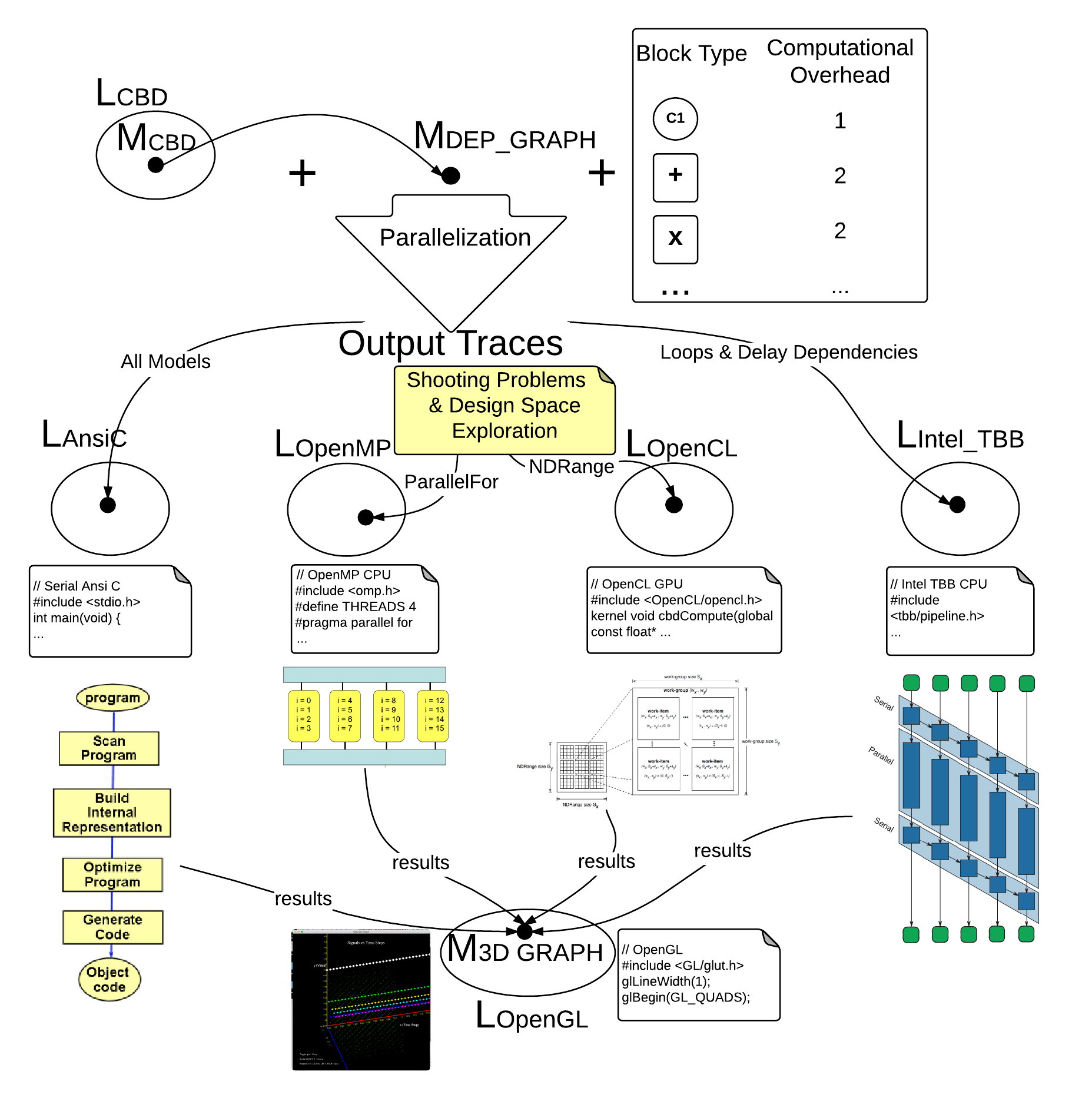 The “complete” picture
[Speaker Notes: What will the audience be able to do after this training is complete? Briefly describe each objective and how the audience will benefit from this presentation.]
Test Machine
Mac Book Pro Mid 2012
Processor: 2.6 GHz Intel Core i7
Memory 8GB DDR3
Internal GPU: Intel HD Graphics 4000 1024MB
Discrete GPU: Nvidia GTX 650M 1024MB
Simulation Performance
[Speaker Notes: What will the audience be able to do after this training is complete? Briefly describe each objective and how the audience will benefit from this presentation.]
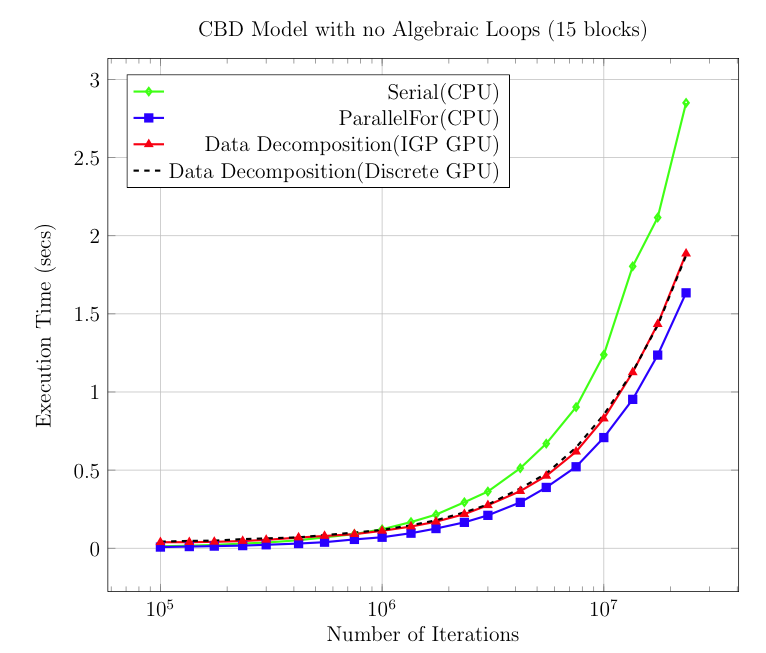 Simulation Performance
[Speaker Notes: What will the audience be able to do after this training is complete? Briefly describe each objective and how the audience will benefit from this presentation.]
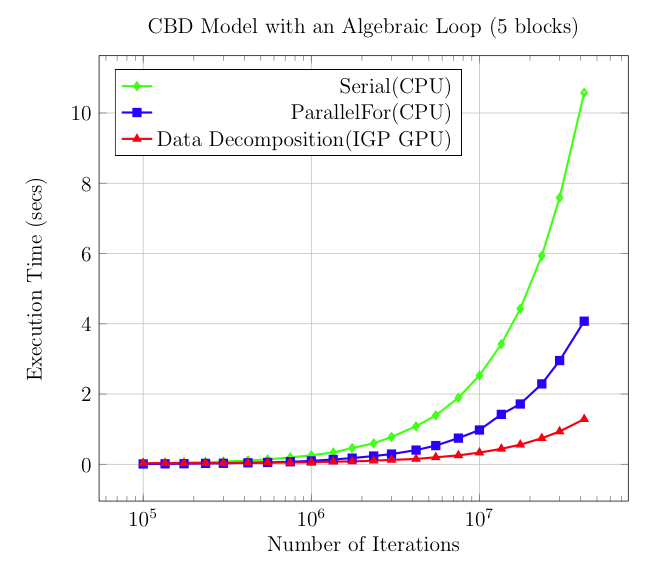 Simulation Performance
[Speaker Notes: What will the audience be able to do after this training is complete? Briefly describe each objective and how the audience will benefit from this presentation.]